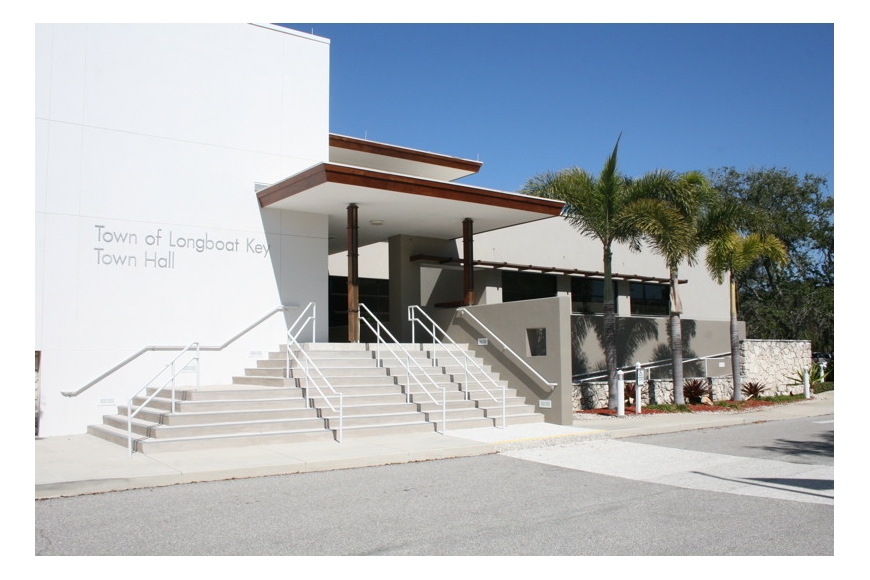 Department Directors
Strategic Planning Retreat
October 27, 2023
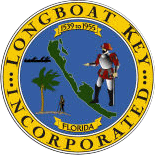 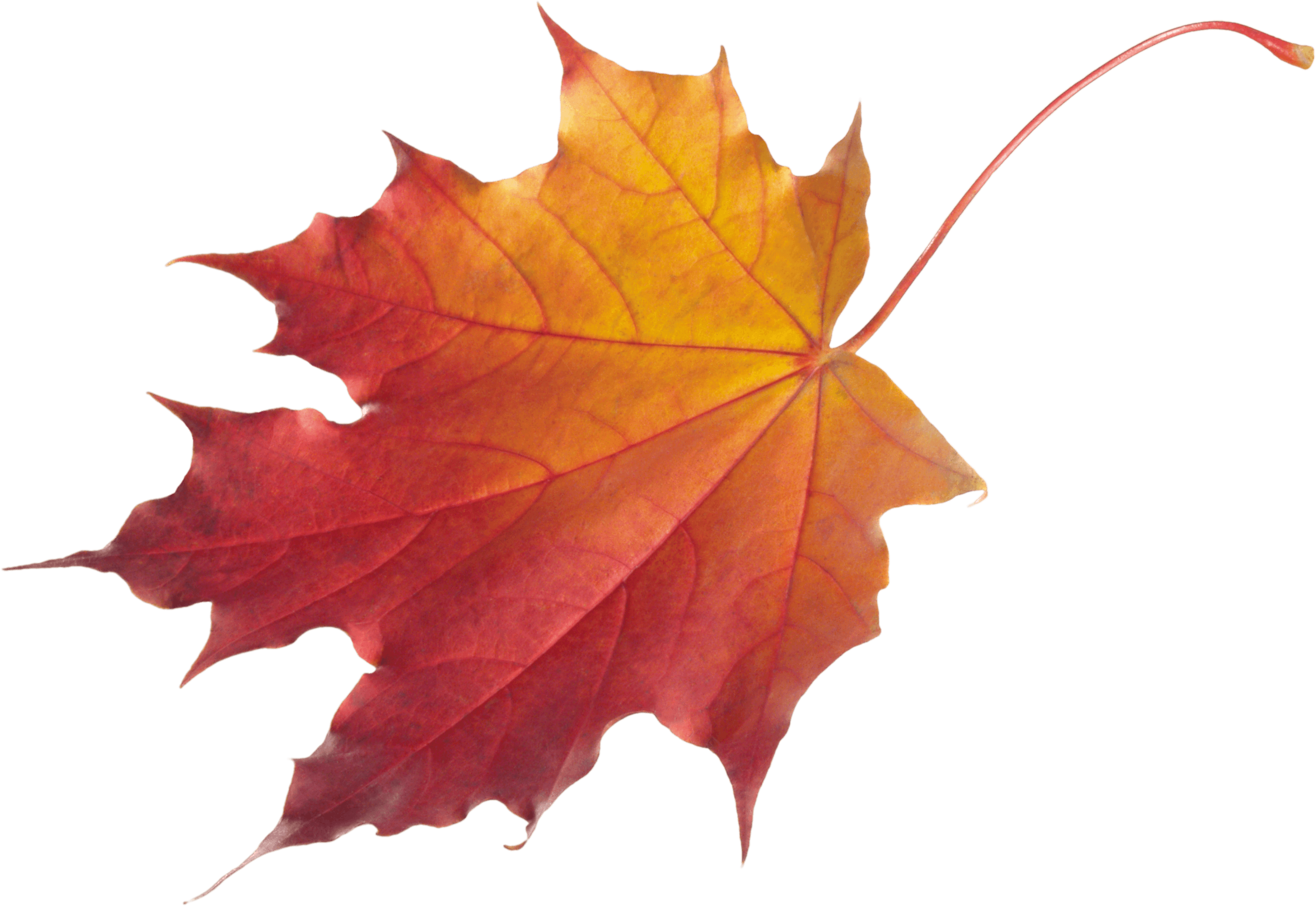 Premier Community, Exceptional Service
Agenda
Welcome
Employee Engagement Survey – Stratex
Review SWOT Analysis
Sleepless Nights & What’s Needed?
Near Term & Long Term
Strategic Planning (Placemat & Long-term Issues)
Environmental Matrix 
FY23 Highlights Including 5 year CIP
Unfunded / Underfunded Issues
General Updates
Sterling Update – What’s next?
Training and Development (20 hours annually)
Discussion / Next Steps
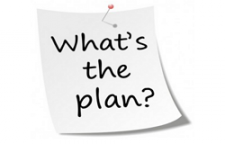 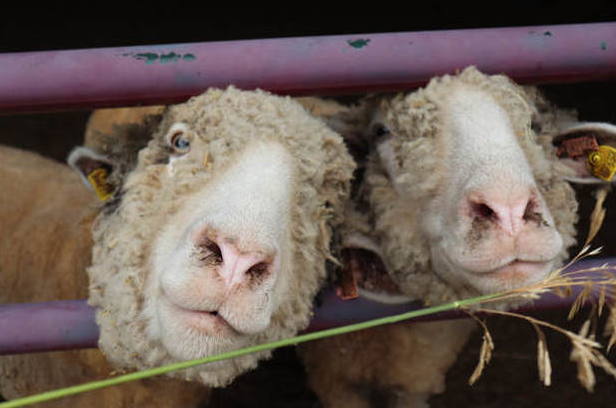 #2
Employee Engagement 
Survey
3
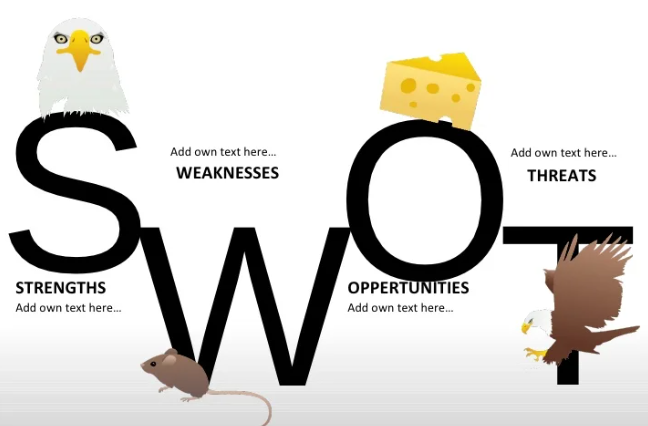 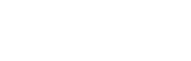 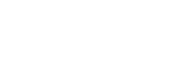 #3
S.W.O.T
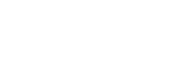 4
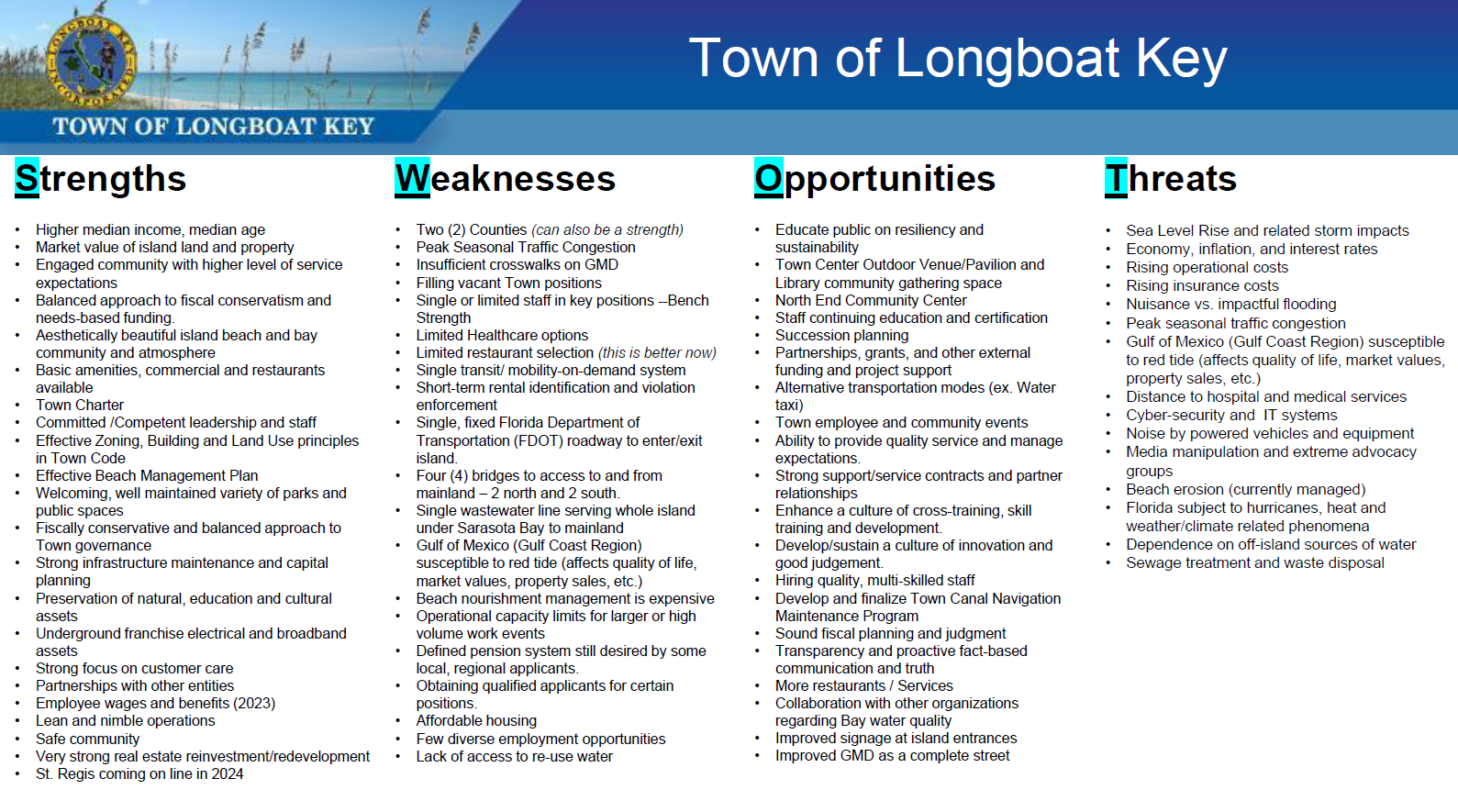 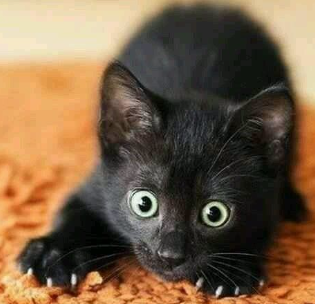 #4
Sleepless Nights
Near Term
Long Term
6
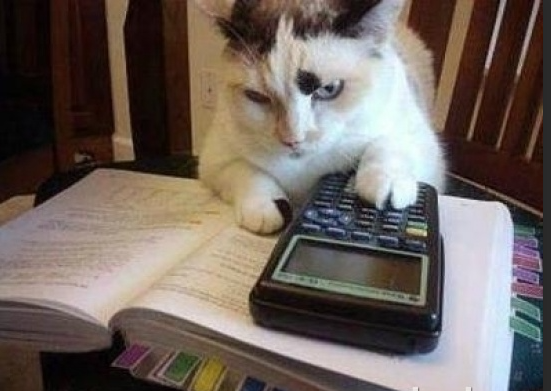 #5
Strategic Planning
7
Strategic Planning Process
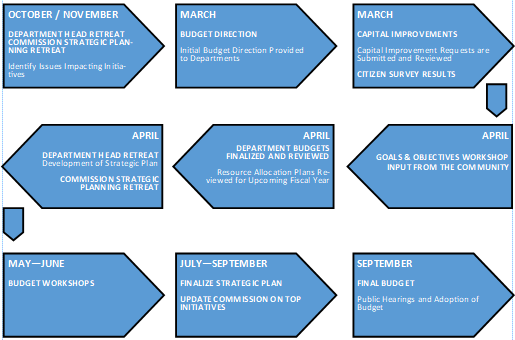 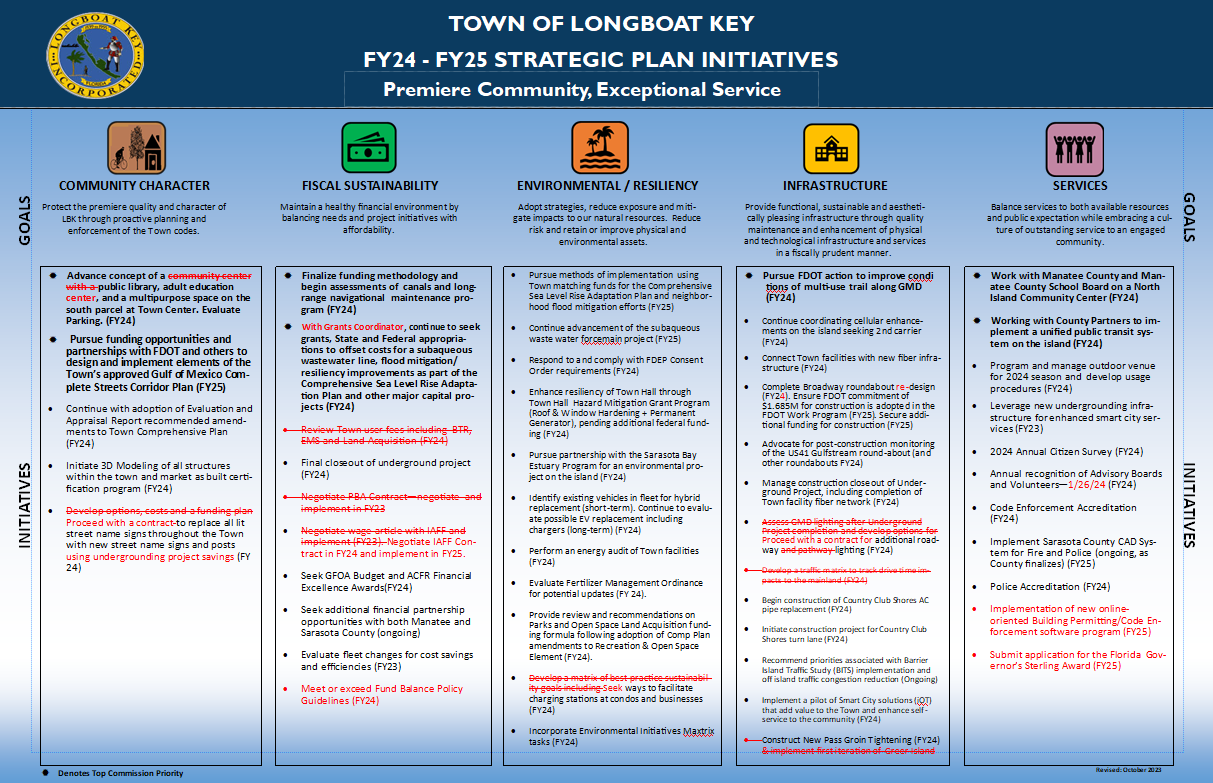 #2
9
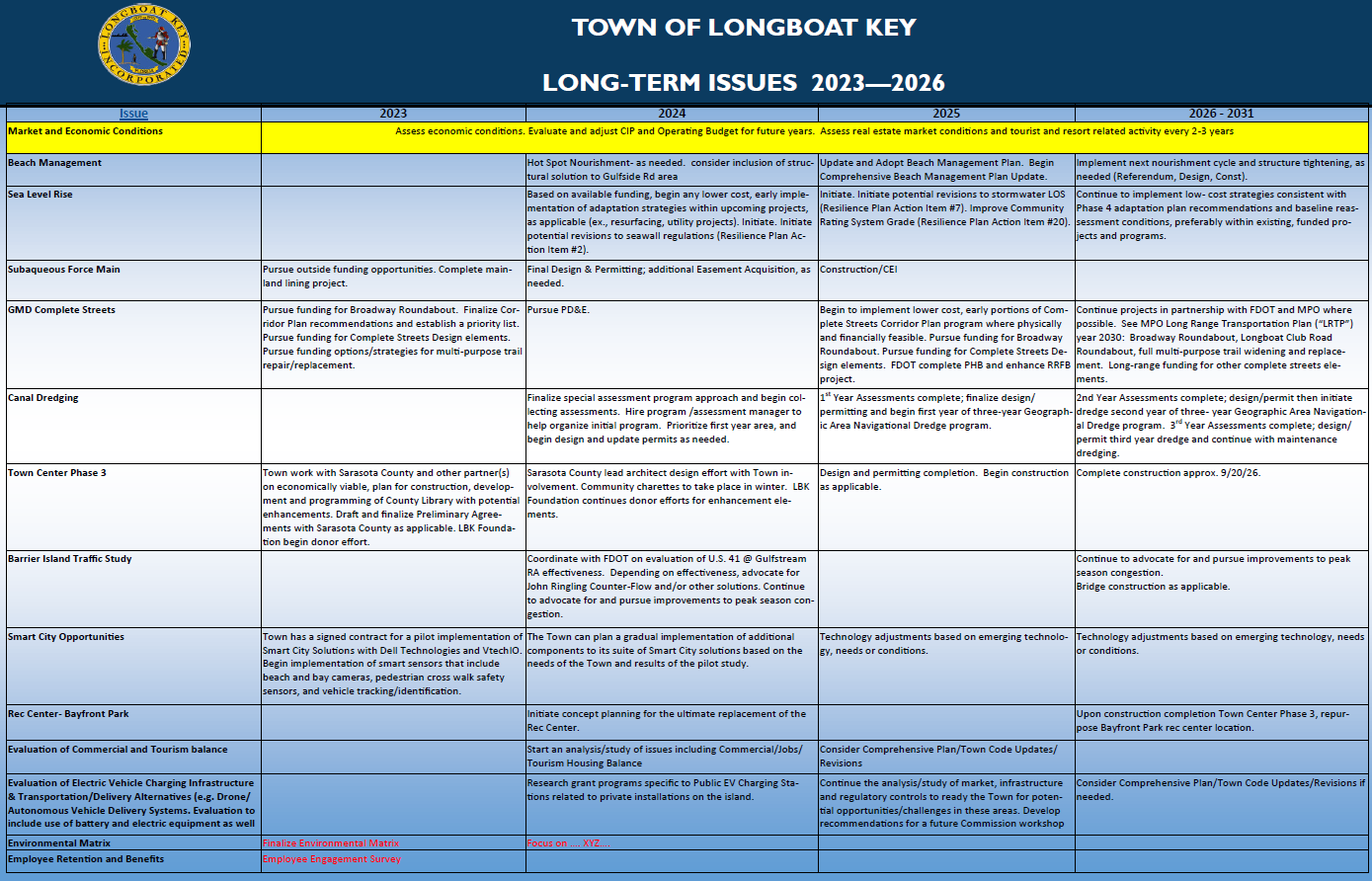 Long-Term Issues
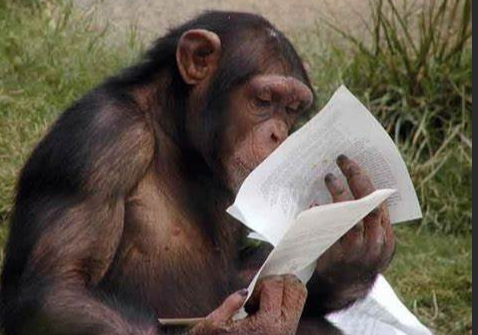 #6
Environmental Matrix
11
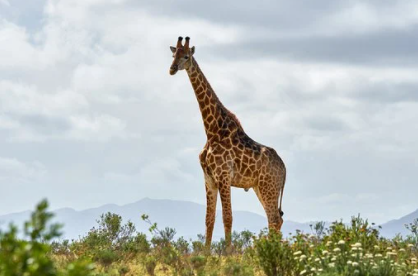 FY24 Highlights Including 5 year CIP
#7
12
FY24 Budget Highlights
Revenues:
July 1 Certified Real Estate Values - 13.11% increase from FY23 - $8,353,979,772 Taxable Value
$1,580,016 in new Ad Valorem Revenue using a mill rate of 1.9600
$1,040,261 in new Non Ad Valorem Revenue 
Sales taxes and Franchise fees expected to remain elevated due to economic activity and inflation
Investment income to remain stable with Feds expected to reduce rates once inflation is under control
Operating Expenditures:
Total Operating Expense Budget of $20,595,614
Wages and Benefits approximately 81.5% of Operating Budget
Fire (IAFF) and Police (PBA) Contracts Ratified			
General Employees Merit increases have been applied
7 New Positions (2.3 FTE’s paid outside of General Fund)
Health Insurance, Pension and FRS Contribution increases
FY24 Budget Highlights
Capital Plan Initiatives include:
Stormwater Management and Drainage Improvements
Traffic calming circles
Broadway Roundabout
Future Pathway lighting and Street lighting
Digital Display Boards
Building Permitting and Planning Software and implementation (Accela)
Asbestos Pipe Replacement and Subaqueous Force Main Replacement
Fire Truck and Public Safety Equipment
Town Hall hardening – Roof, Windows and Generator
Technology enhancements and smart city initiatives
Ongoing Fleet replacement including take home cars for Police
Station 91 Roof 
Boardwalk replacement
Recreation Center Concept planning
Canal Assessment Program
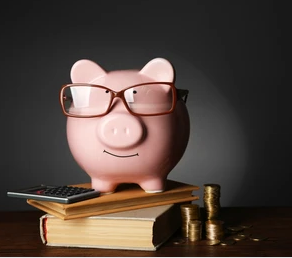 #8
Unfunded/
Underfunded 
Issues
15
Unfunded/Underfunded Capital
Funding Opportunities
Congressional Appropriations
American Rescue Act
Federal Infrastructure Act
Agency Funding at Federal Level
Florida Appropriations Request
Agency Funding at State Level
General Fund, Fund Balance Excess (Budget Process)
Agency Funding at County Level(WCIND, Neighborhood Parks, etc.)
Subaqueous Wastewater Line (Utility Fund – Rate Increases)
Sea level Rise Construction
GMD Corridor Study
Pedestrian Crossings (FDOT)
Broadway Roundabout
Construction (FDOT)
Longboat Club Road Roundabout
Design
Construction (FDOT)
Bayfront Park Recreation Center
Canal Dredging (Assessment Model in progress)
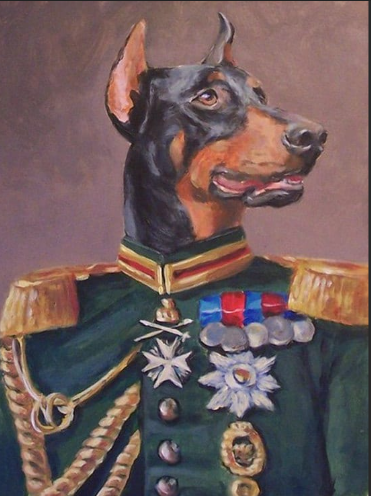 General Updates For Commission Retreat
#9
Canal Dredge
Town Center 
Phase 3 Dog Park
Rec Center Design
Complete Streets
Repave Sidewalks 
Subaqueous
Beach Evaluation
17
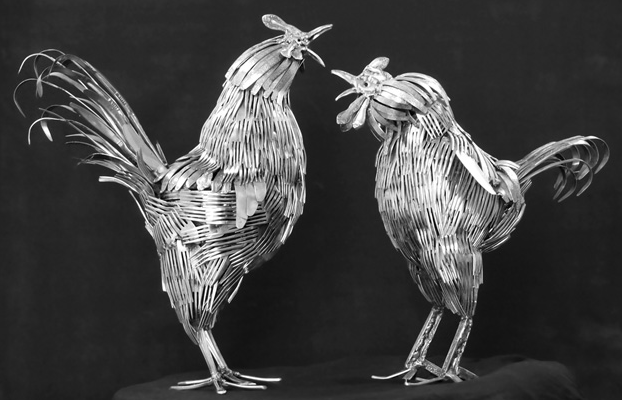 Sterling Updates
#10
18
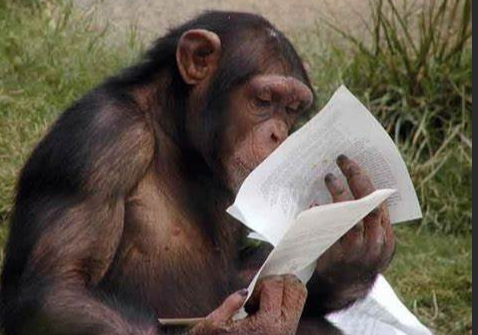 Training & Development
#11
19
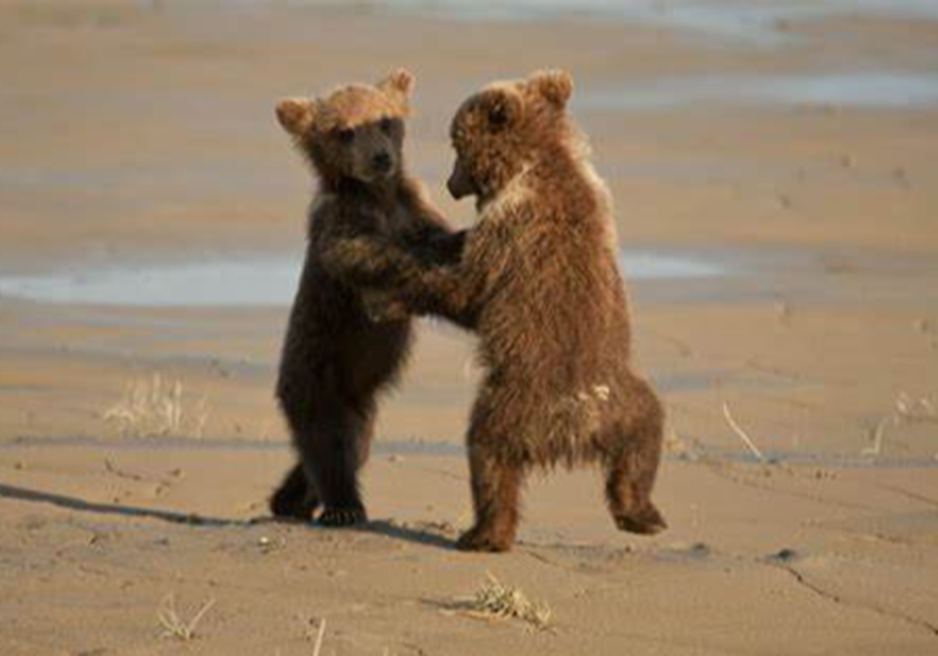 #12
Discussion & 
Next Steps
20